Abnormal LFTs pathway
Dr Vinay Sathyanarayana
17th Jan 2024
Liver disease
Deaths due to liver disease increasing exponentially (~400% between 1970-2010
SMR for <65 year olds >500%; 64,000 years of working life lost every year
~6,000 liver cancers/year
~ 50% increase over last decade
Around 1/3 diagnosed at early stage
Contd
Liver cancer survival:
	- Stage 1- Five year survival 50-70%
	- Stage 4- Average survival 4 months
Primary risk factors
Alcohol
Metabolic dysfunction associated steatotic liver disease-MASLD
Others include viral hepatitis, haemochromatosis, autoimmune hepatitis
Early detection = better survival
Early Diagnosis of Liver Cancer Priorities 23/24
Delivery of 30,000 fibroscans of high-risk populations via the Community Liver Health Checks (CLHC) pilot by end of 2023/24

National Programme team to support Cancer Alliance to support Liver Services to invite >80% of patients at high risk of advanced fibrosis OR cirrhosis to 6-monthly ultrasound surveillance, with an aim of >60% of those invited to attend by 2024/25

Launch a primary care case finding SEARCH tool to be piloted in 2023/24 prior to national rollout in 2024/25
Delivery of Case Finding
This patient list is broken down into three priority groups:
Group 1: 
known alcoholic related liver disease
diabetes 
hepatitis C 
hepatitis B 
known NASH
Group 2: 
known high intake of alcohol 
NAFLD with high risk of fibrosis 
Group 3: 
high risk of undiagnosed viral hepatitis (IVDU )
known NAFLD and low risk of NASH
high risk of NAFLD
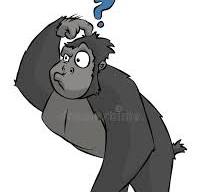 Case 1
85 year old female; diabetes, hypertension
Vague abdominal discomfort, yellow, weight loss, loss of appetite
Bloods: Bili 100, ALT 130, AST 140, ALP 450
Case 2
45 year old male; fit+well
Jaundice, lethargy, malaise
Bloods:   Bili 100, ALT 2500, AST 2900, ALP 180
USS/MRCP- NAD
Case 3
33 year old male
Vague abdominal symptoms
Bloods: Bili 35, rest of LFTs normal; FBC normal
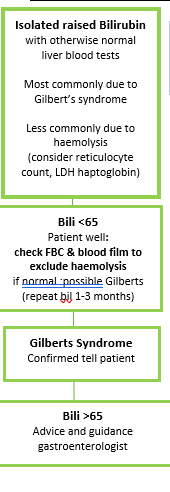 Case 4
76 year old male
Background of CA prostate-treated with prostatectomy 6 years ago
Routine bloods: ALP 1300, GGT 60
Case 5
65 year old female
Family h/o autoimmune thyroid disease
Routine bloods: Bili18, ALT 90, AST 60, ALP 110

USS-NAD
ANA ++; ASMA ++; IgG 22
Case 6
55 year old male; diabetes, alcohol >50 units/wk, obese, hypertension, dyslipidemia
BMI 33
Diabetes follow up bloods: Bil 11, ALT110, AST 80, ALP 160
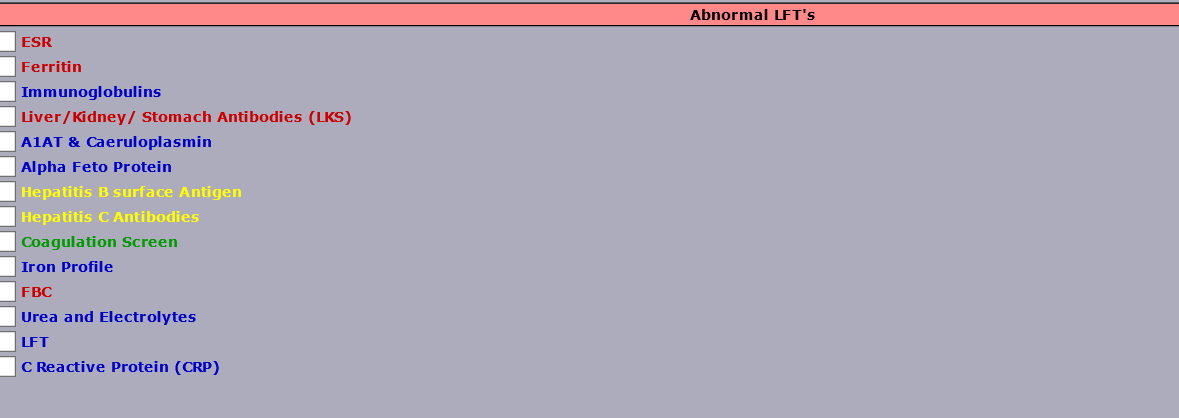 Methods of assessing liver fibrosis
Gold standard- liver biopsy
Proprietary blood tests: ELF (Enhanced Liver Fibrosis)
Transient elastography (FibroscanR, ARFI)
Composite markers on routinely available bloods:	
FIB4 (Age, ALT, AST and Platelets)
APRI (AST to Platelet ratio)
NAFLD Fibrosis Score (Age, BMI, presence of diabetes, AST, ALT, Platelet)

FIB4 >1.30 -------REFER TO SECONDARY CARE
MASLD
Metabolic dysfunction Associated Steatotic Liver Disease
Change in terminology from NAFLD
17-46% of all adults in Western countries
Commonest diagnosis in the Hepatology clinic
Fast becoming the leading cause for liver transplant worldwide
Metabolic risk factors
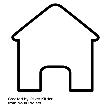 Natural history of NAFLD over 8–13 years
Steatosis
8%
NASH 
F1F2
fibrosis
Advanced
F3
fibrosis
Cirrhosis
HCC
1240%
13%
510%
14%
050%
25%
7%
2550%
Death/
LTx
de Alwis NMW, Day CP. J Hepatol 2008;48:S104–12
Copyright © 2008 European Association for the Study of the Liver Terms and Conditions
[Speaker Notes: HCC, hepatocellular carcinoma; NASH, non-alcoholic steatohepatitis; LTx, liver transplantation]
Management of MASLD
Lifestyle changes
Optimization of risk factors
Advice re: alcohol
Consider referral to Tier II weight loss programmes
NO PHARMACOTHERAPY CURRENTLY LICENSED
GLP-1 Agonists 
Pioglitazones
Vitamin E
Haemochromatosis
Raised transferrin saturation is needed for diagnosis
Autosomal recessive for C282y
Elevated ferritin should prompt full iron profile
Ferritin is an acute phase reactant
Is commonly elevated in MASLD, Alcohol excess
Alcohol related Liver Disease ArLD
REFER IF FIB4.1.30 OR ANYONE WHO IS CLASSED AS HARMFUL DRINKER
Viral Hepatitis
Hepatitis B
After acute infection ~90% spontaneous resolution
~9% remain Hepatitis B surface antigen positive
Will need long-term follow up in Secondary care
Core antibody remains positive for the rest of lifetime
No follow up needed
Viral Hepatitis contd..
Hepatitis C
Risk factors include IVDU (past or present)
Screening test Hepatitis C antibody
If positive, HCV RNA is needed to determine if active infection
Hep C antibody positive for the rest of their life
Autoimmune liver disease
Autoimmune hepatitis			
ANA, ASMA, Raised IgG
70-80% are women
Rarely can present with decompensation
Primary Biliary CHOLANGITIS and NOT CIRRHOSIS	
Anti mitochondrial antibody positive with M2 pattern
IgM raised
Services provided in Hepatology at BHNFT
Two full-time Liver Consultants
Four doctor-led clinics/week
Dedicated Hepatology A&G and Referral pathways
One full-time Specialist Liver nurse
Fibroscan
Outreach clinics at Burleigh Court
Ambulatory paracentesis on PIU
Venesections on PIU
Open to questions/comments